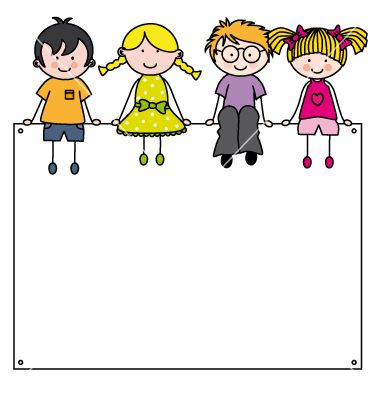 الفعل
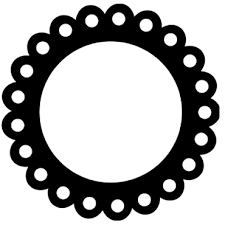 ينقسم الكلام إلى
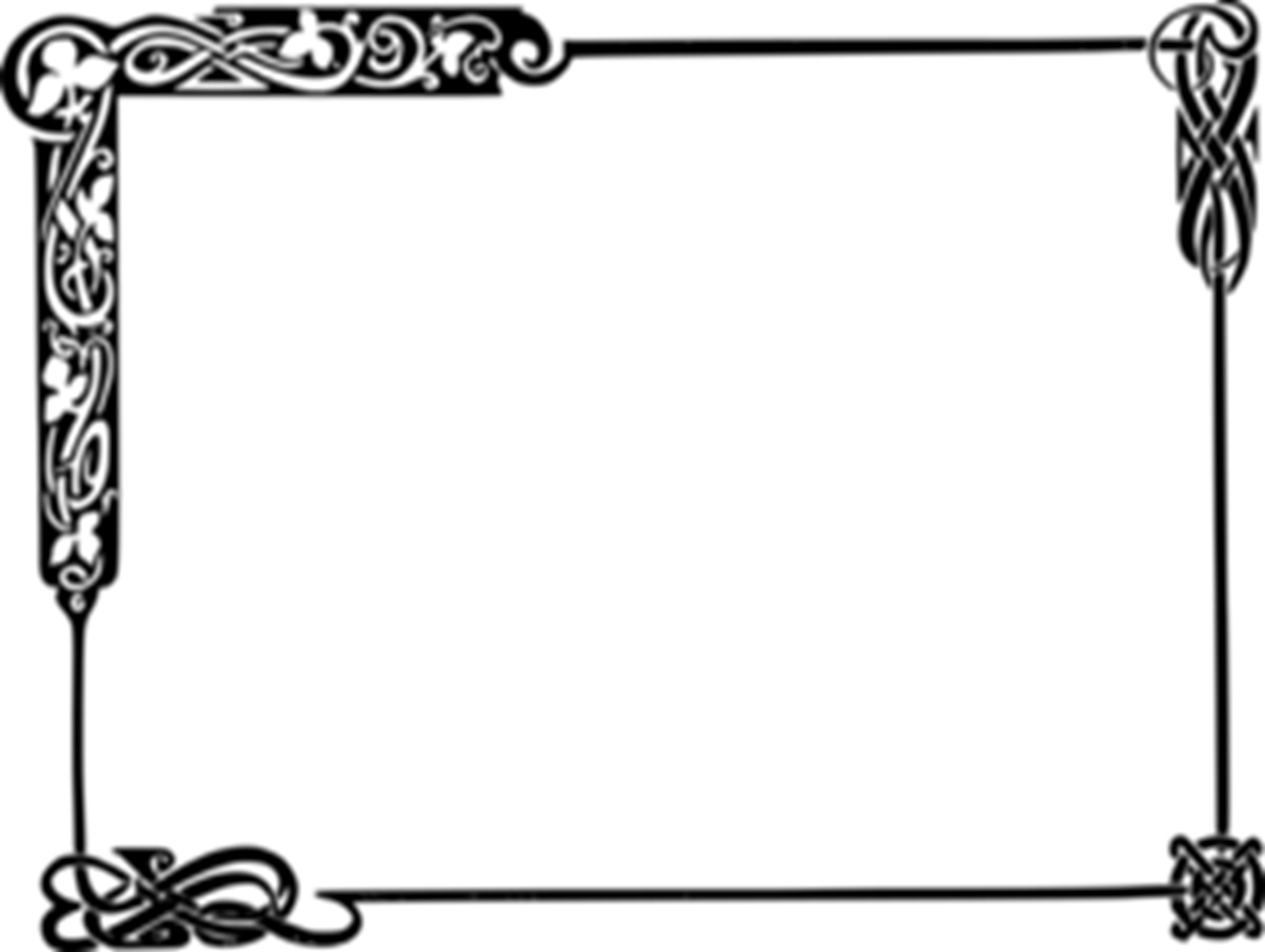 حرف
فعل
اسم
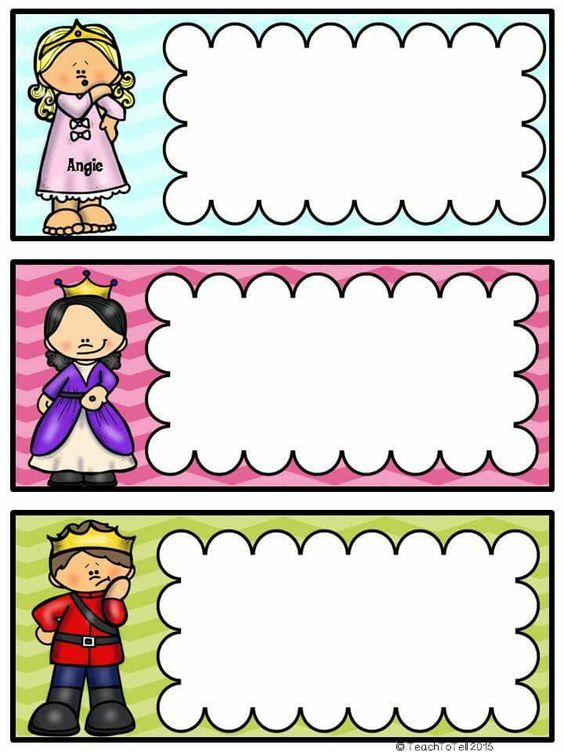 الاسم : كلمة تدل على إنسان ، أو حيوان ،أو نبات أو جماد ، أو مكان.
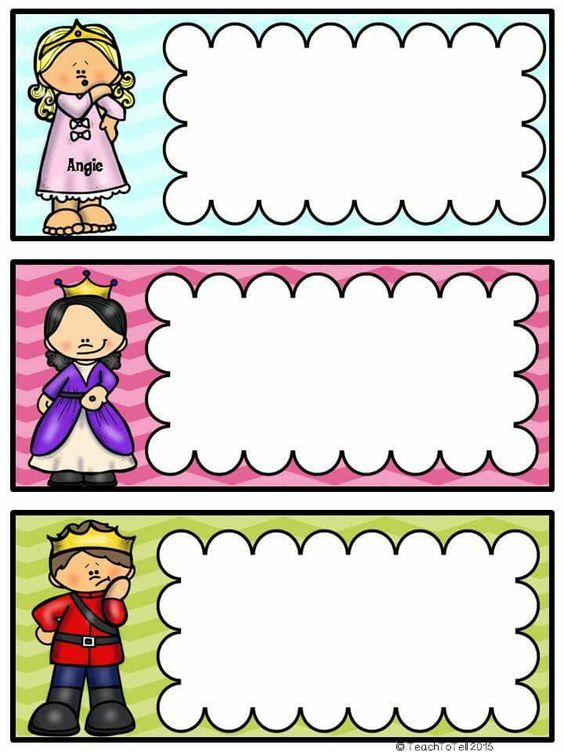 الفعل  : كلمة تُخبرنا عنْ نشاطٍ ، أو حركةٍ ،أو تفكيرٍ ، أو شُعورٍ .
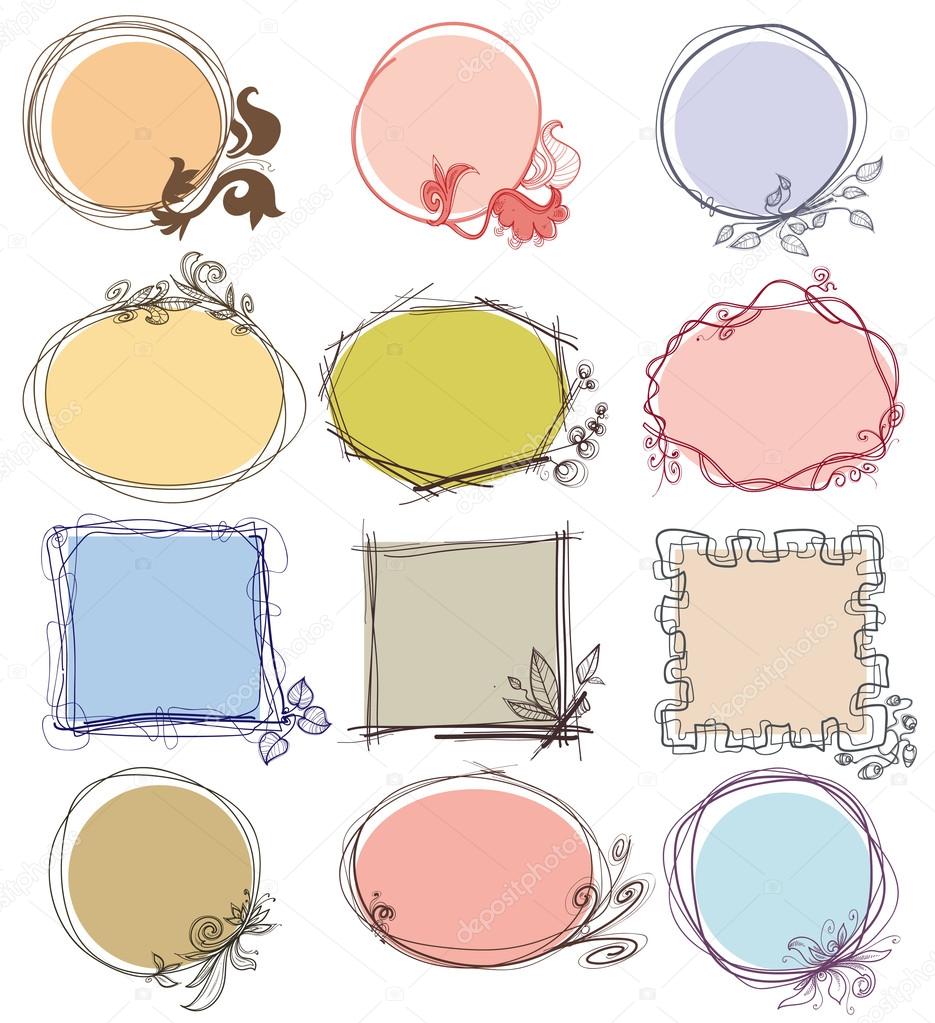 الفعل الماضي:
كلمة تدل على نشاطٍ أو حركة ٍ ،أو تفكير ، أو شعورٍ حدث في الزمن الماضي .
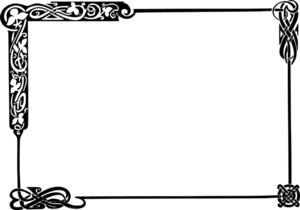 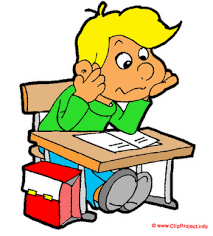 كَتَبَ
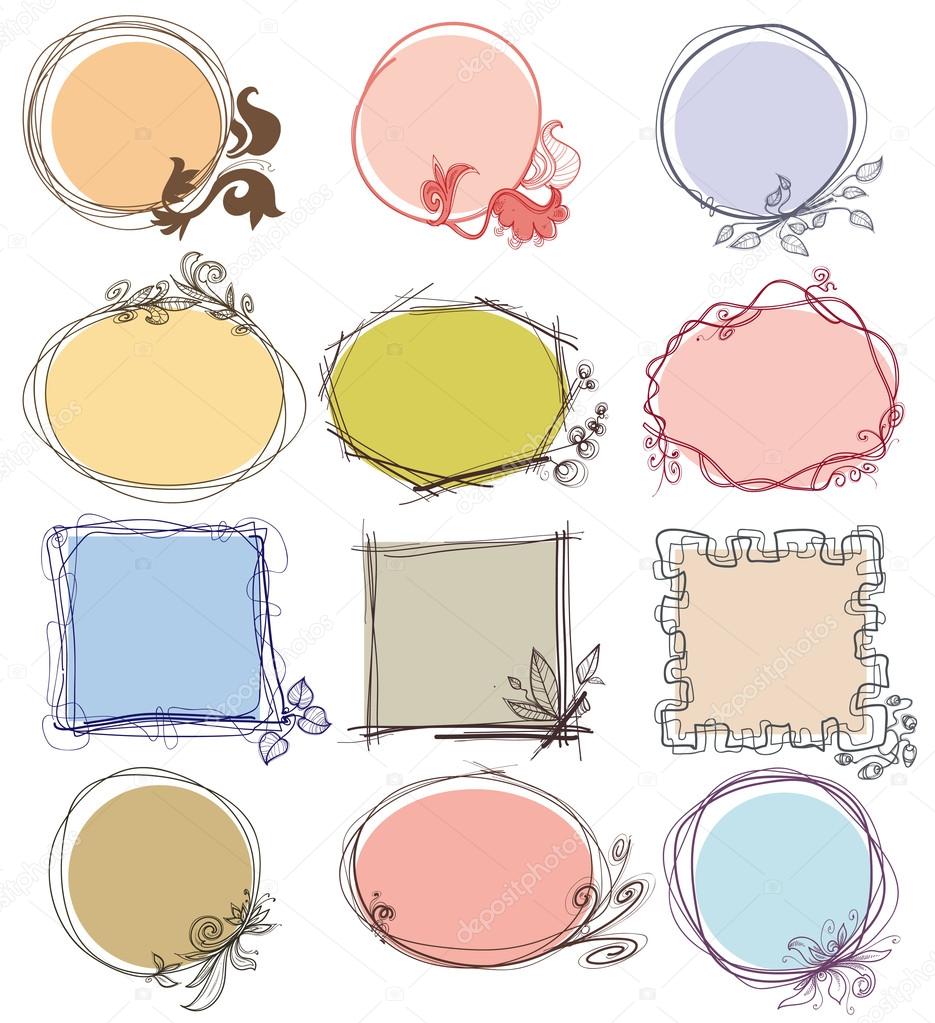 الفعل المضارع :
كلمة تدل على نشاطٍ ،أو حركة ٍ ،أو تفكير ، أو شعورٍ يحدث في الزمن الحاضر .
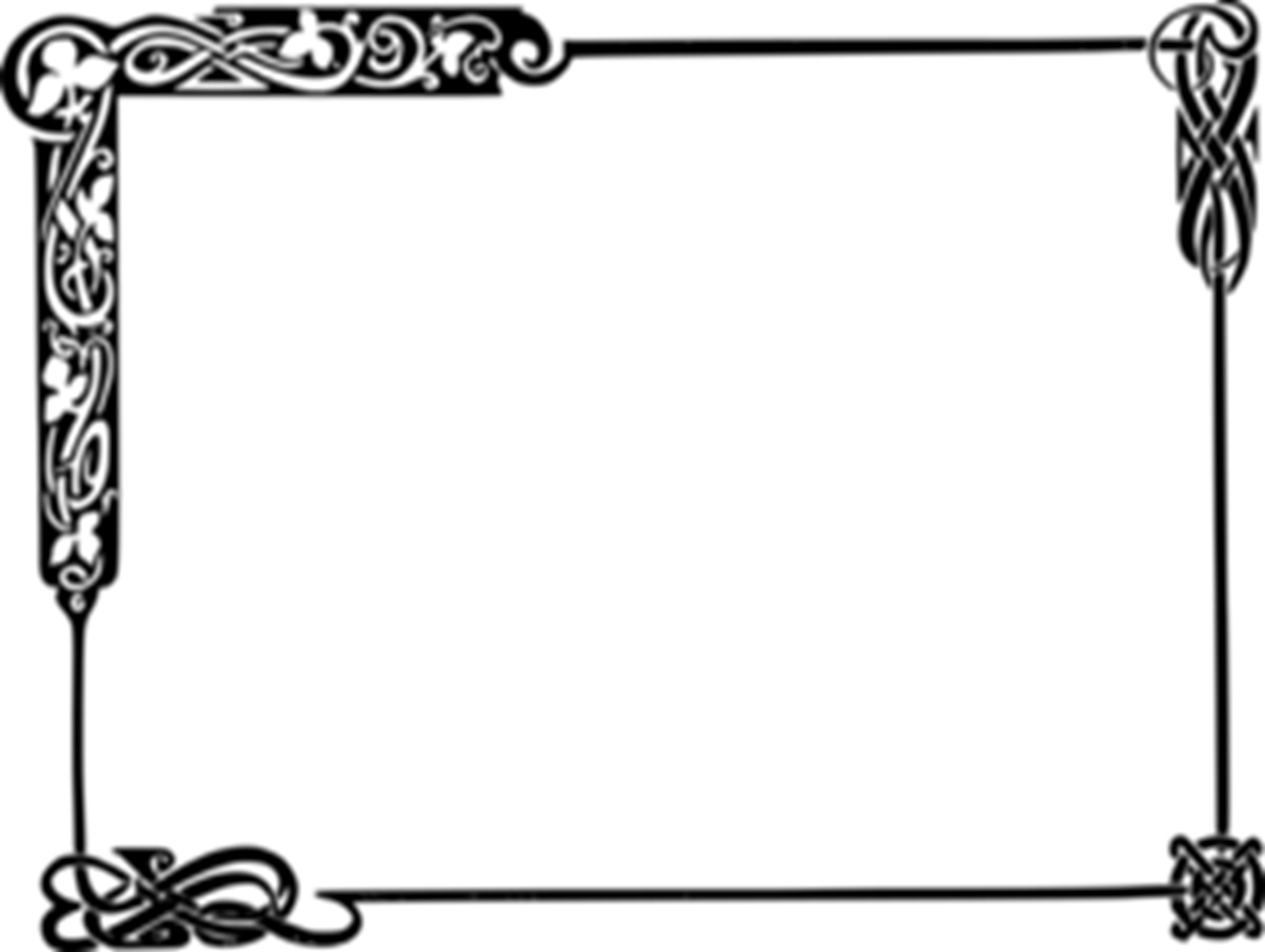 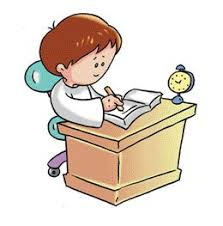 يَكْتُبُ
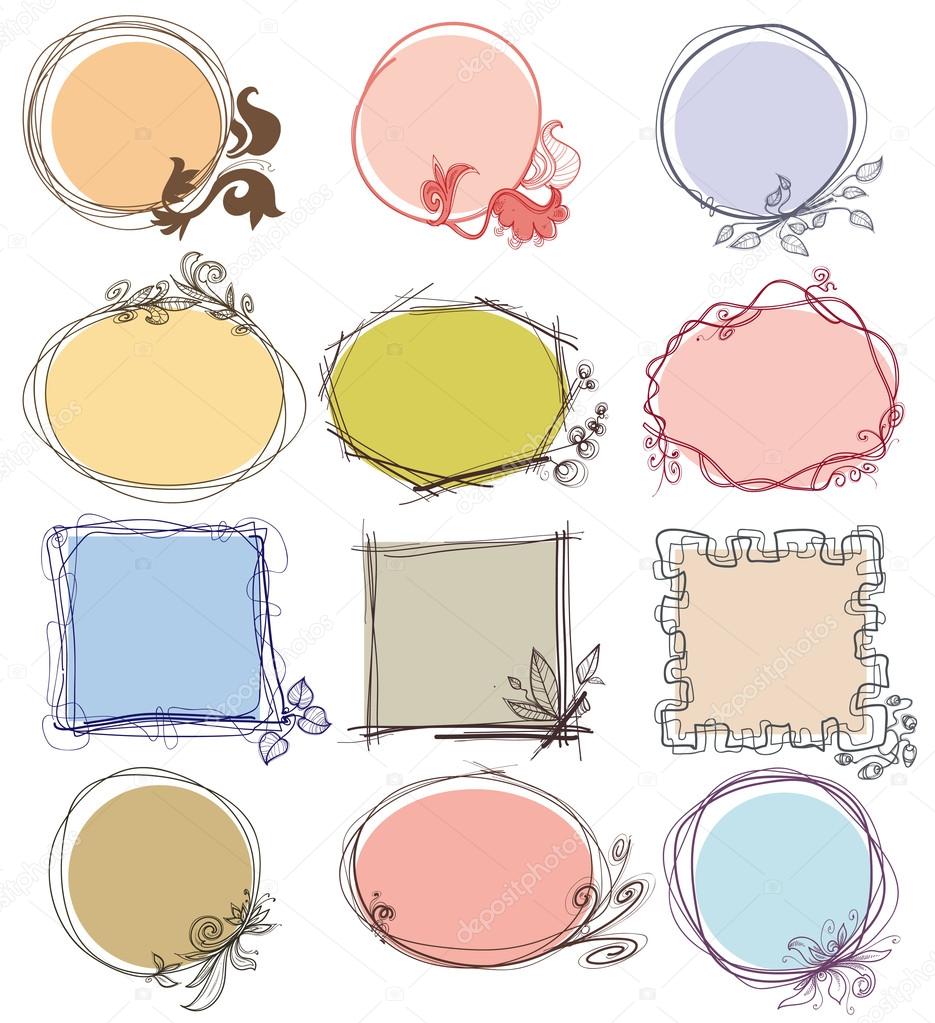 الفعل الأمر :
كلمة تدل على نشاطٍ ،أو حركة ٍ ،أو تفكير ، أو شعورٍ سيحدث في الزمن القادم .
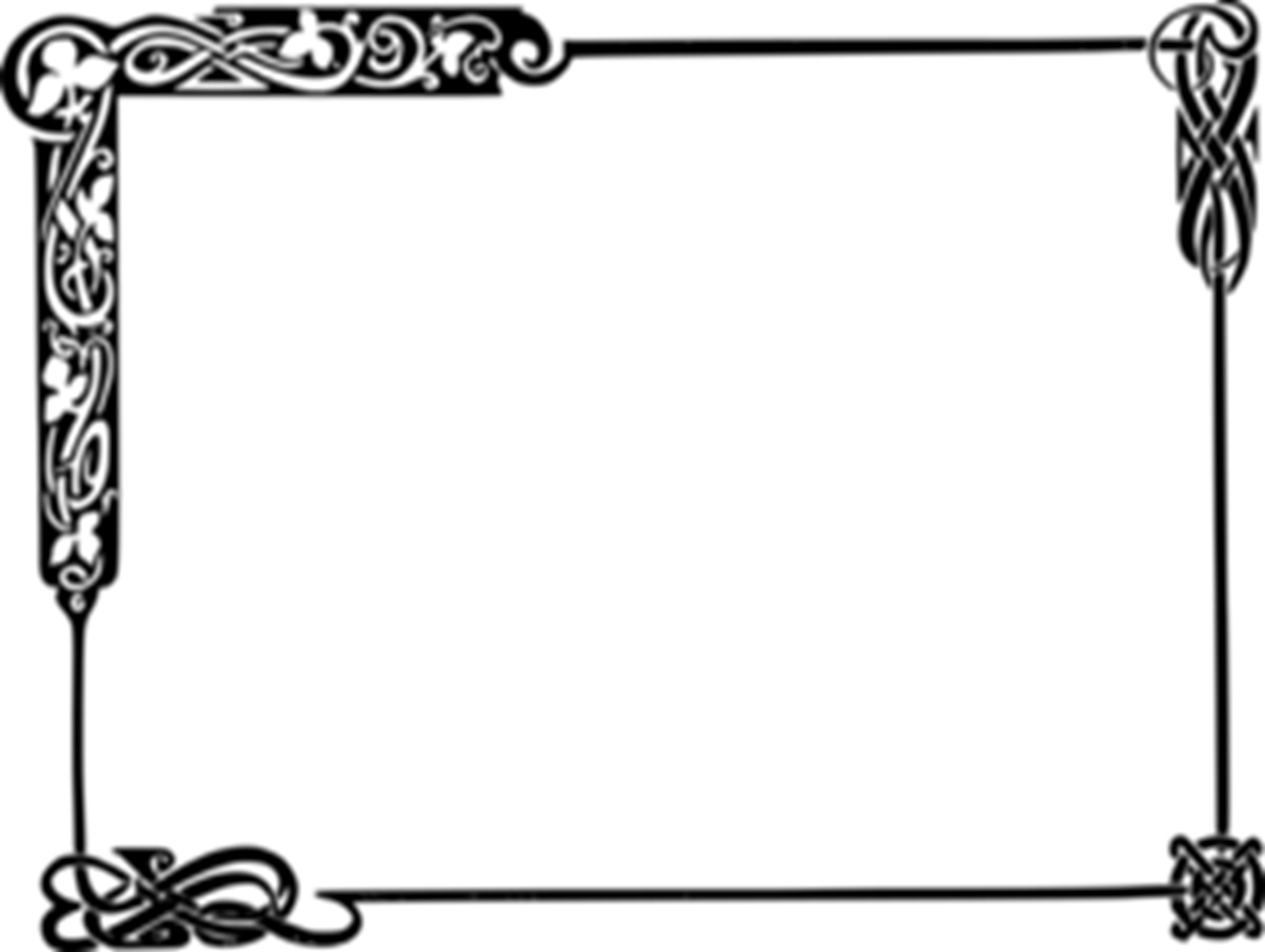 اكْتُبْ
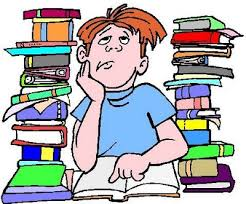 حدد الفعل في الجمل التالية .
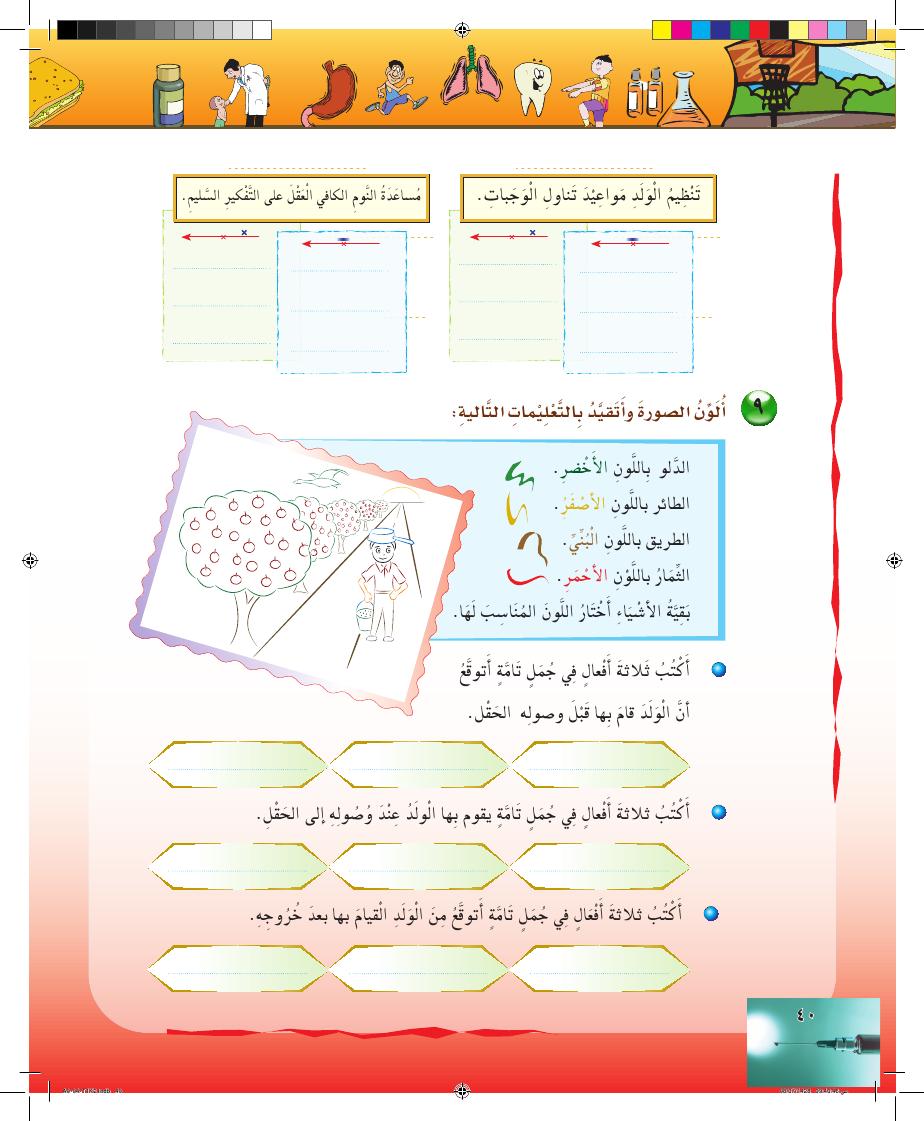 اعطي
 أهلكَ 
الثمار .
نظف ُ
الولد ملابسه.
يذهب ُالولد 
إلى 
المنزل.
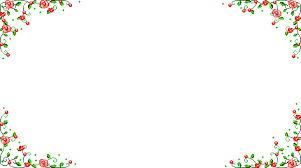 هيا .. نَقْرأ الأفْعال التالية و نحدد نوعها
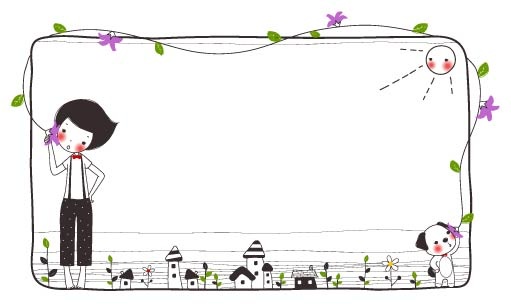 سَمِعِ
مَسَحَ
يَجْلِسُ
سافَرَ
تَسْبَحُ
نامَ
اجْلسْ
شَرِبَتْ
فَتَحَ
يَأْكُلُ
ذَهيَتْ